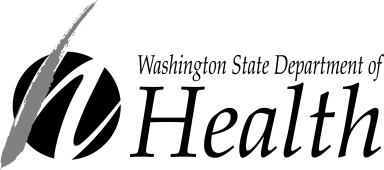 Quality Improvement Success
                Early Intervention Program
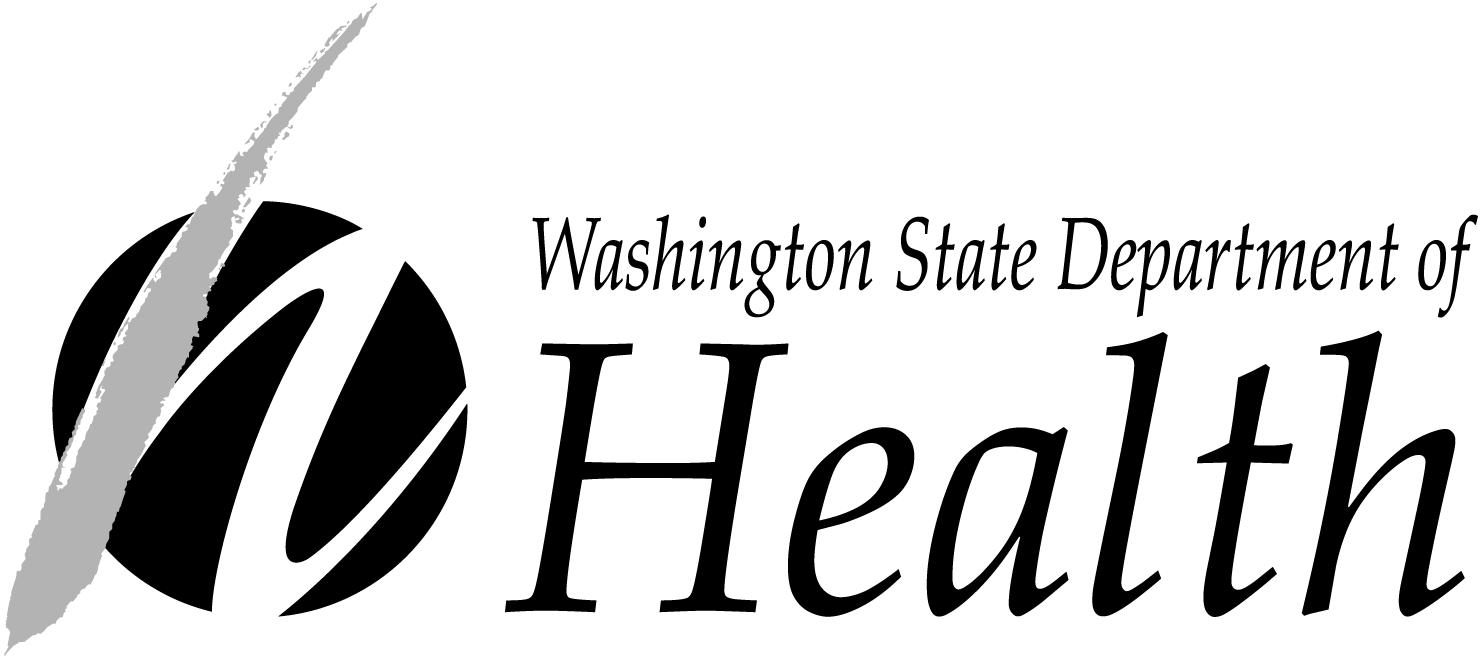 GOAL: 
Create an efficient process for determining  Early Intervention Program (EIP) client eligibility and subsequent enrollment into Evergreen Health Insurance Program (EHIP) by April 1, 2014.
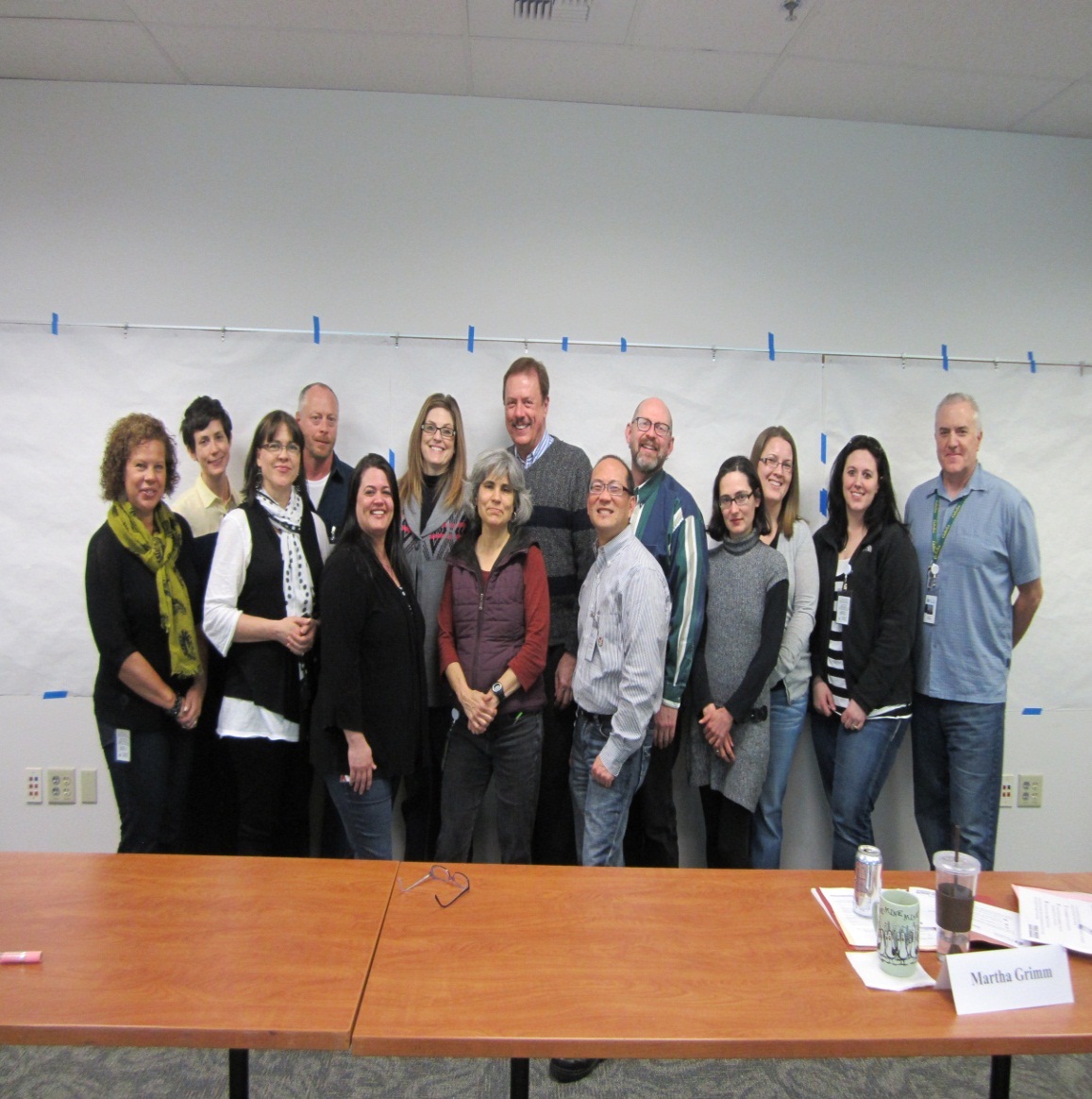 PLAN:
EIP Role:
Begin successfully tracking applications received by two categories:  mini and full by April 1, 2013.
Establish baseline of completed full applications by July 1, 2013.
Increase the percentage of completed mini applications from 80% to 85% by July 1, 2013 and to 95% by January 1, 2014.
Left to Right: Sheila Ichita, Nora  Strang, Elizabeth Crutsinger-Perry, Mark Baker, Lori Delaney, Martha Grimm, Fran McBride, Richard Aleshire , Jon Choy, James Ludwig ,Yuliya Zakarenko, Christina  James, Abby Gilliland , Kevin Chandos
Once baseline result has been established on completed full applications, a target will be determined.   
Increase the percentage of EIP applications processed within 10 business days from 10% to 35% by July 1, 2013 and to 60% by January 1, 2014. 
Increase the average number of EIP applications processed per week from 120 to 150 by July 1, 2013 and to 200 by April 1, 2014 or 100% of applications received if less than these totals.
EIP and EHIP Combined Roles
Decrease the staff time necessary at both EIP and EHIP to monitor data exchange from 40 hours per month to 10 hours per month by April 1, 2014.
Modify data sharing requirements and processes to reduce duplicative work between EIP and EHIP staff.
Eliminate the need for two separate client applications to EIP and EHIP by April 1, 2014.
DO:  
Sub workgroups were created to address nine areas of improvement:  Communications/Web, Contract between EHIP and EIP, Customer Service, Information Technology, Policies, Procedures/Systems, Reporting, Staffing Resources, and Training
CHECK: 
Successfully track applications received and processed to ensure they are meeting targets

ACT: 
Create an online - combined application 
Provide client access to check their eligibility 
Have real time data exchange
Eliminate paper waste
Increase access to data portals
Supports 
   2011-16 Strategic Plan   
Goal 1:  Improve health outcomes for the people of Washington State..
March 2013
This message sponsored by the Office of Performance & Accountability.